TRÒ CHƠI
HỘP QUÀ BÍ MẬT
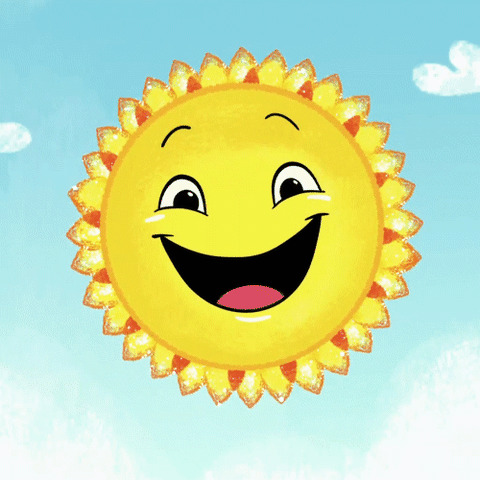 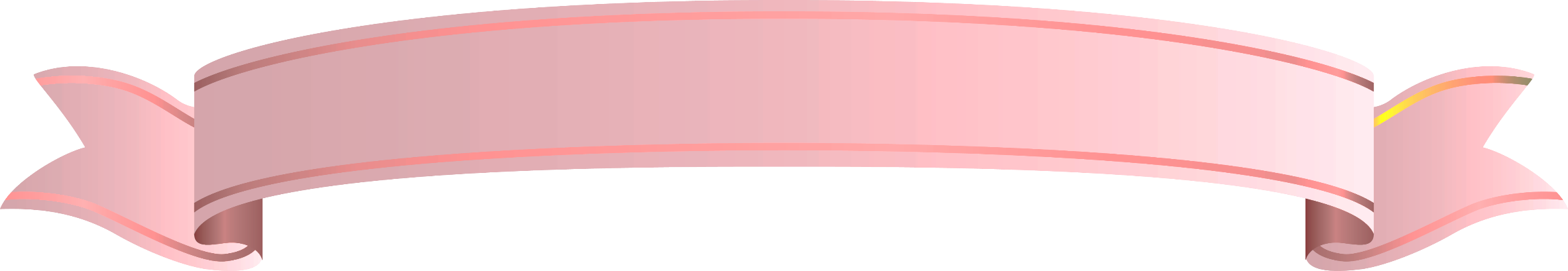 HỘP QUÀ BÍ MẬT
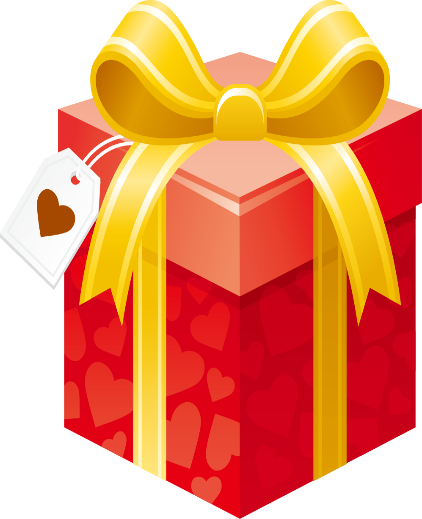 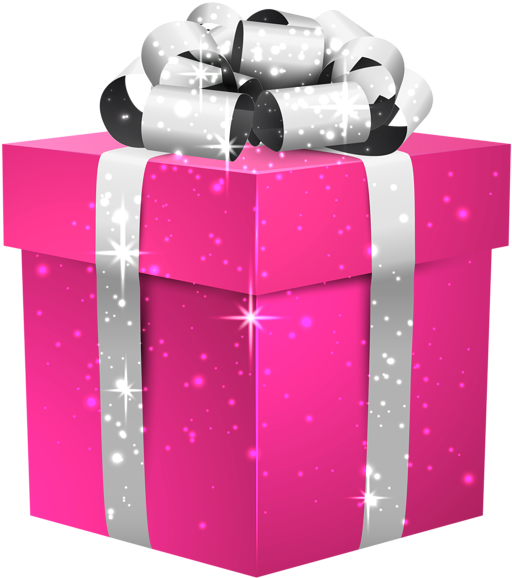 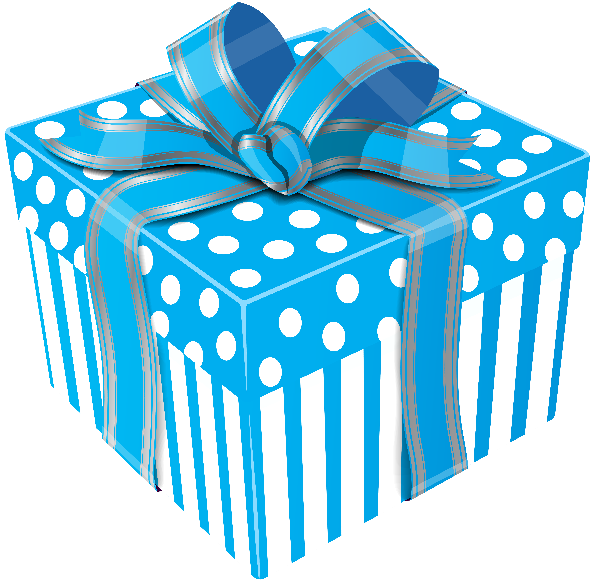 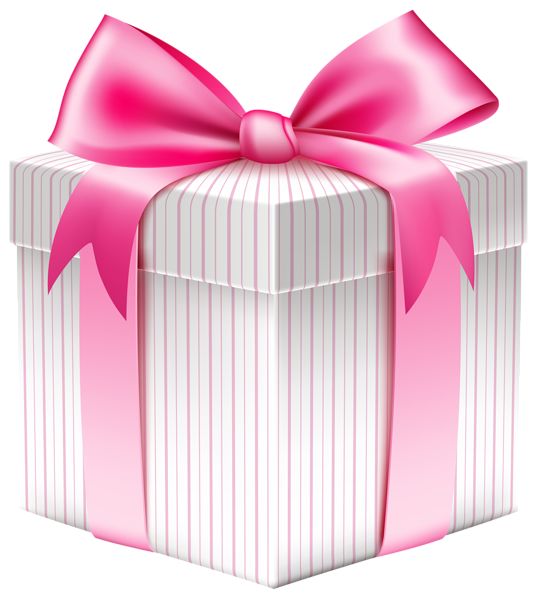 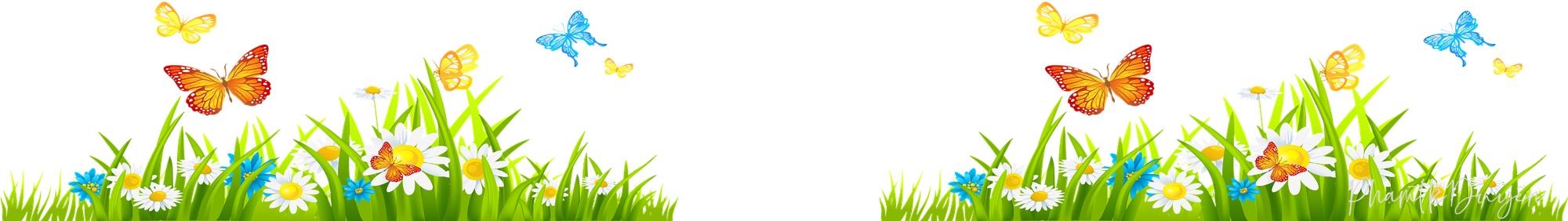 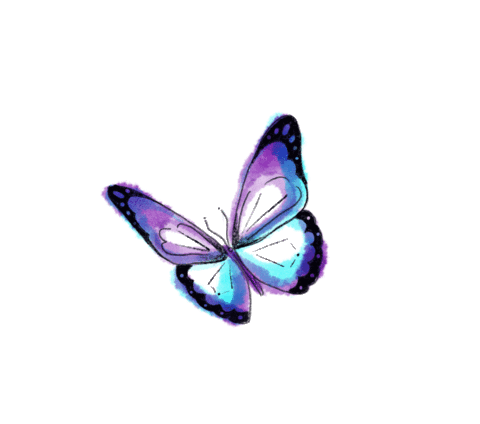 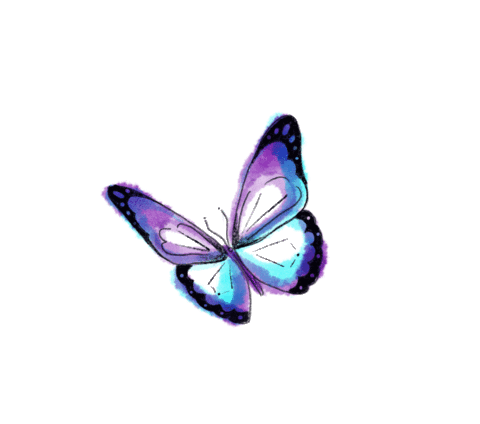 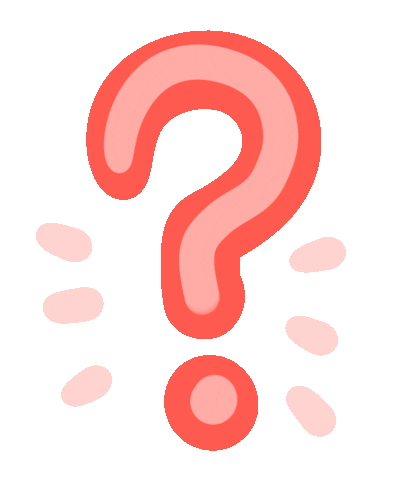 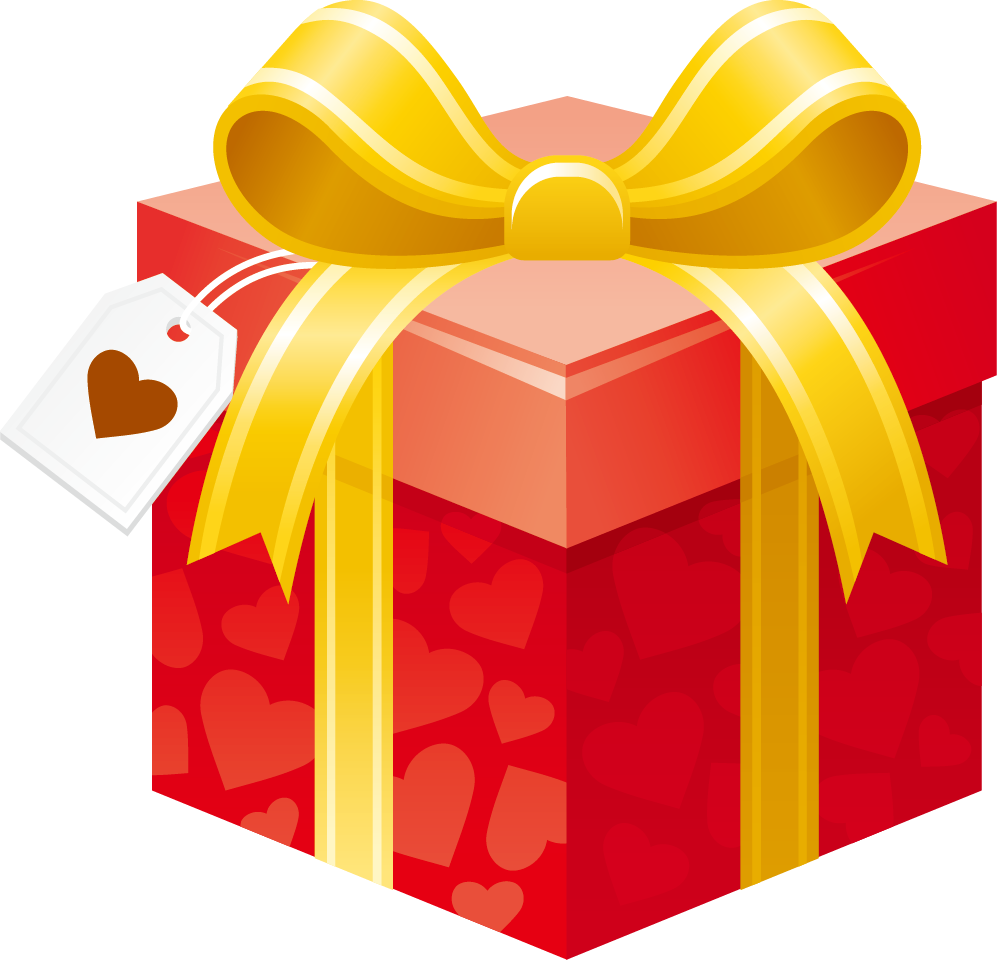 bạn th....
ân
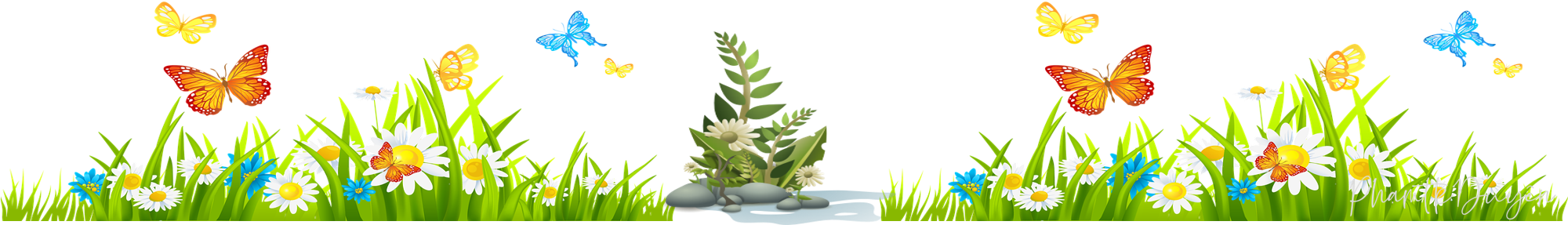 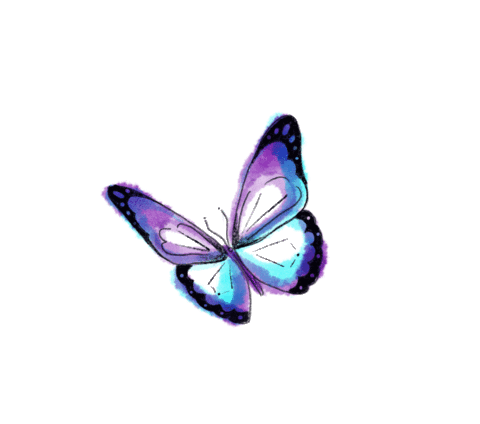 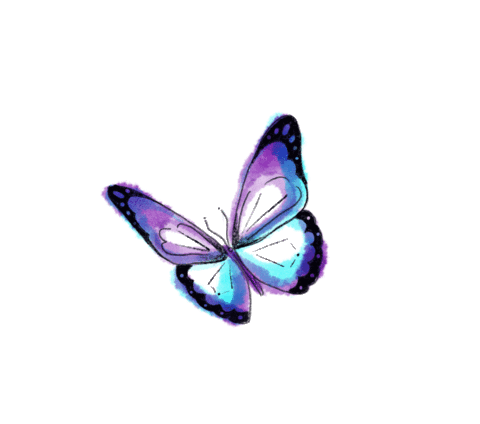 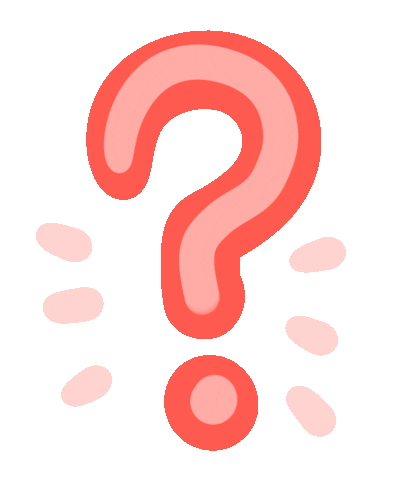 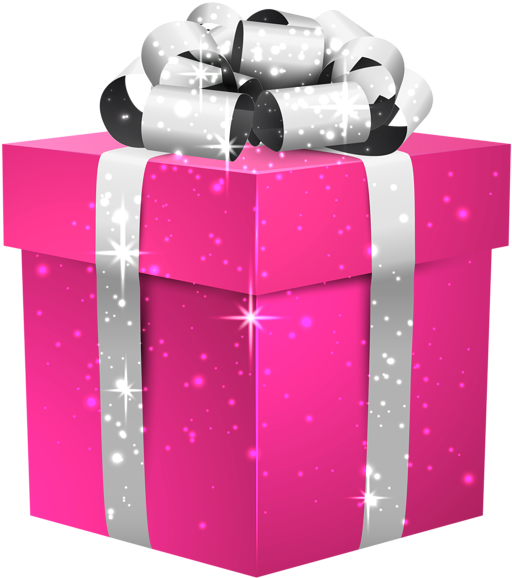 quả m....
ận
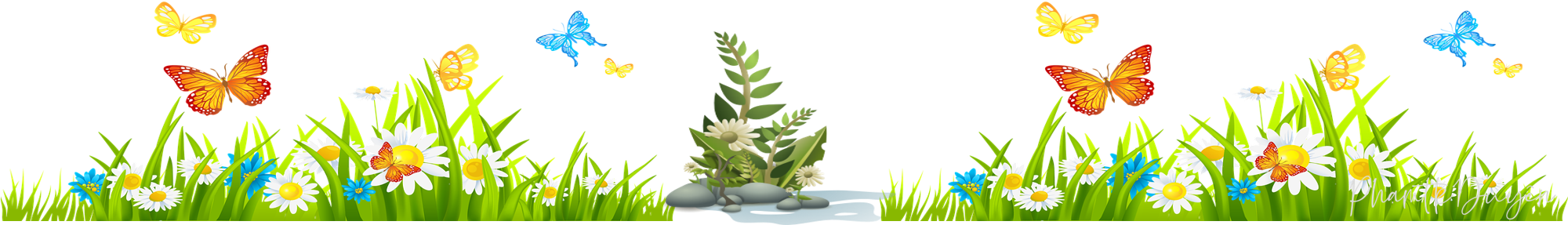 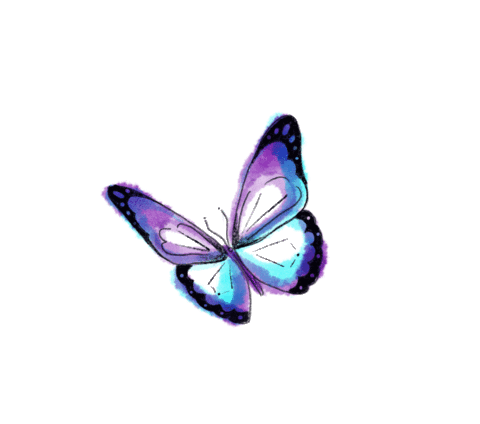 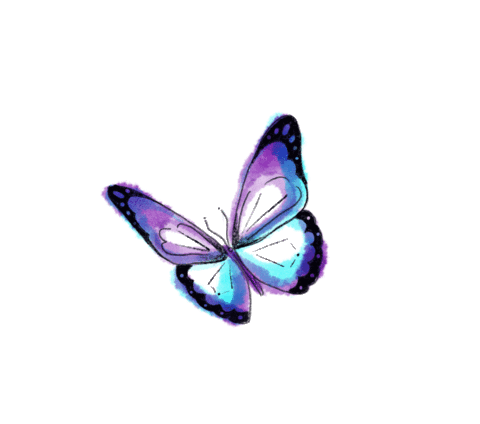 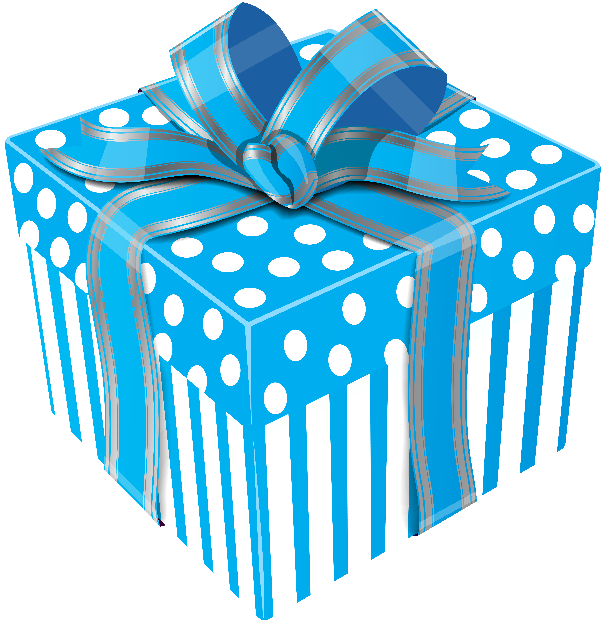 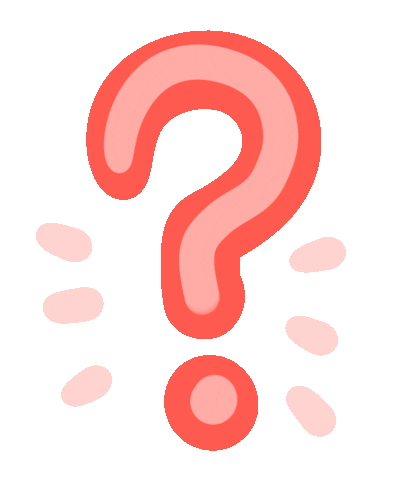 khăn r....
ằn
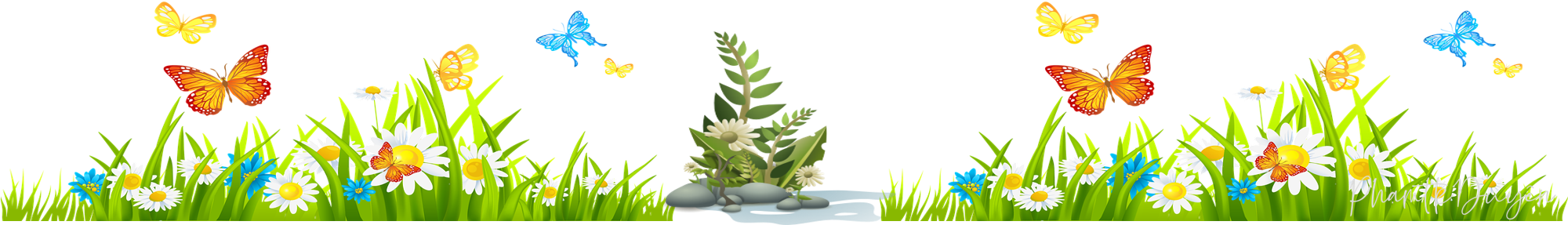 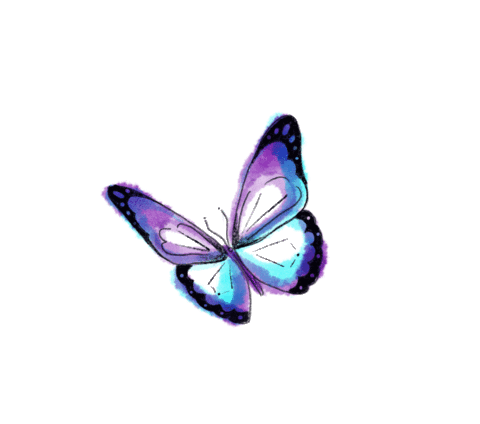 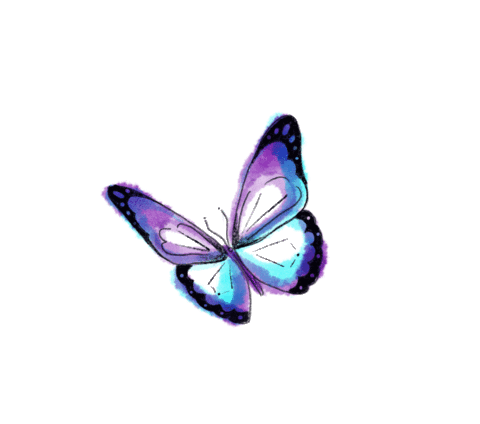 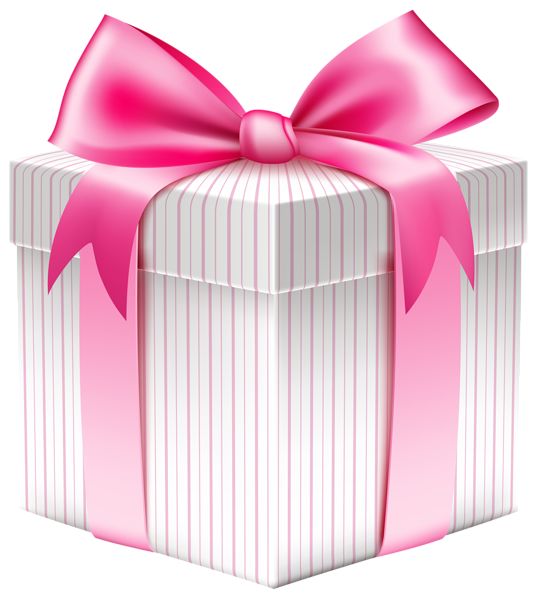 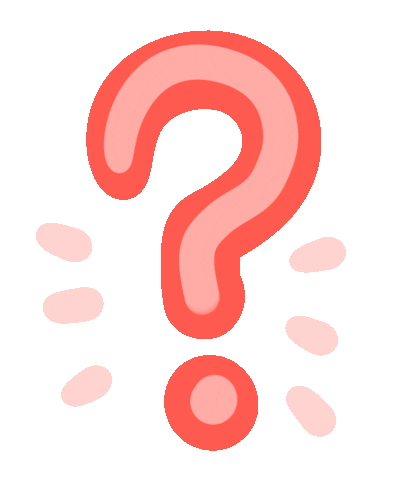 ngựa v...
ằn
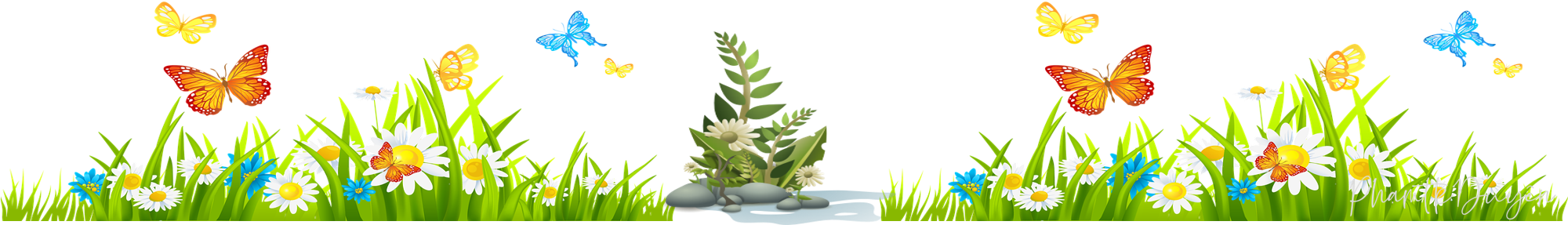 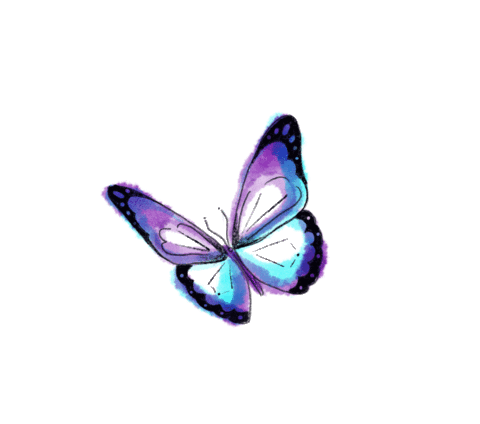 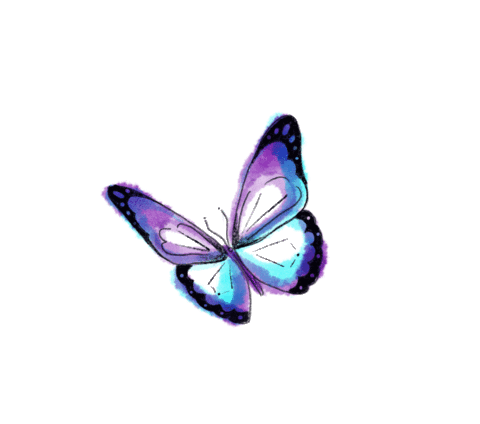 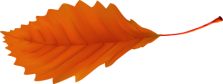 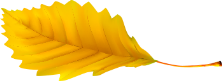 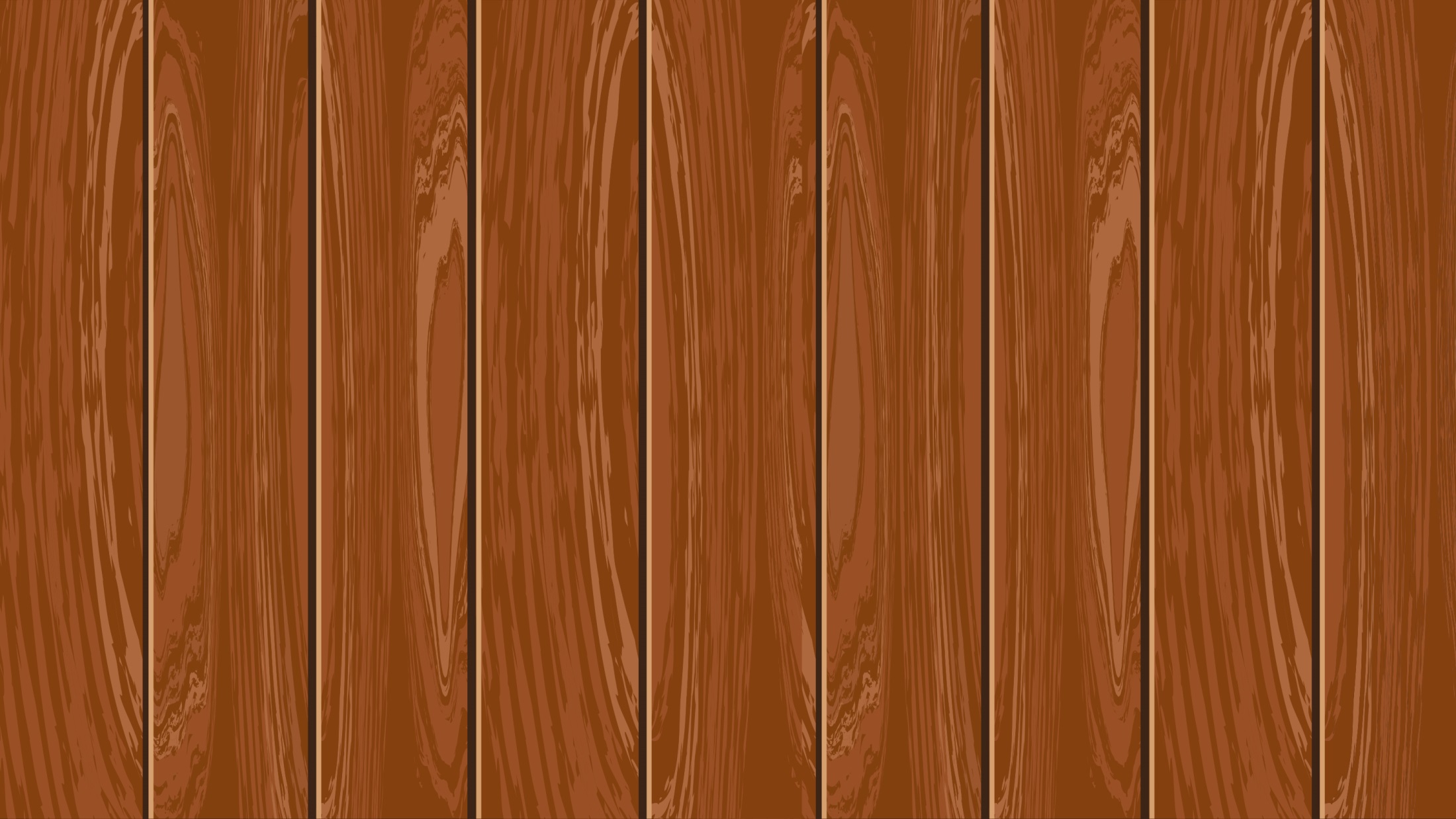 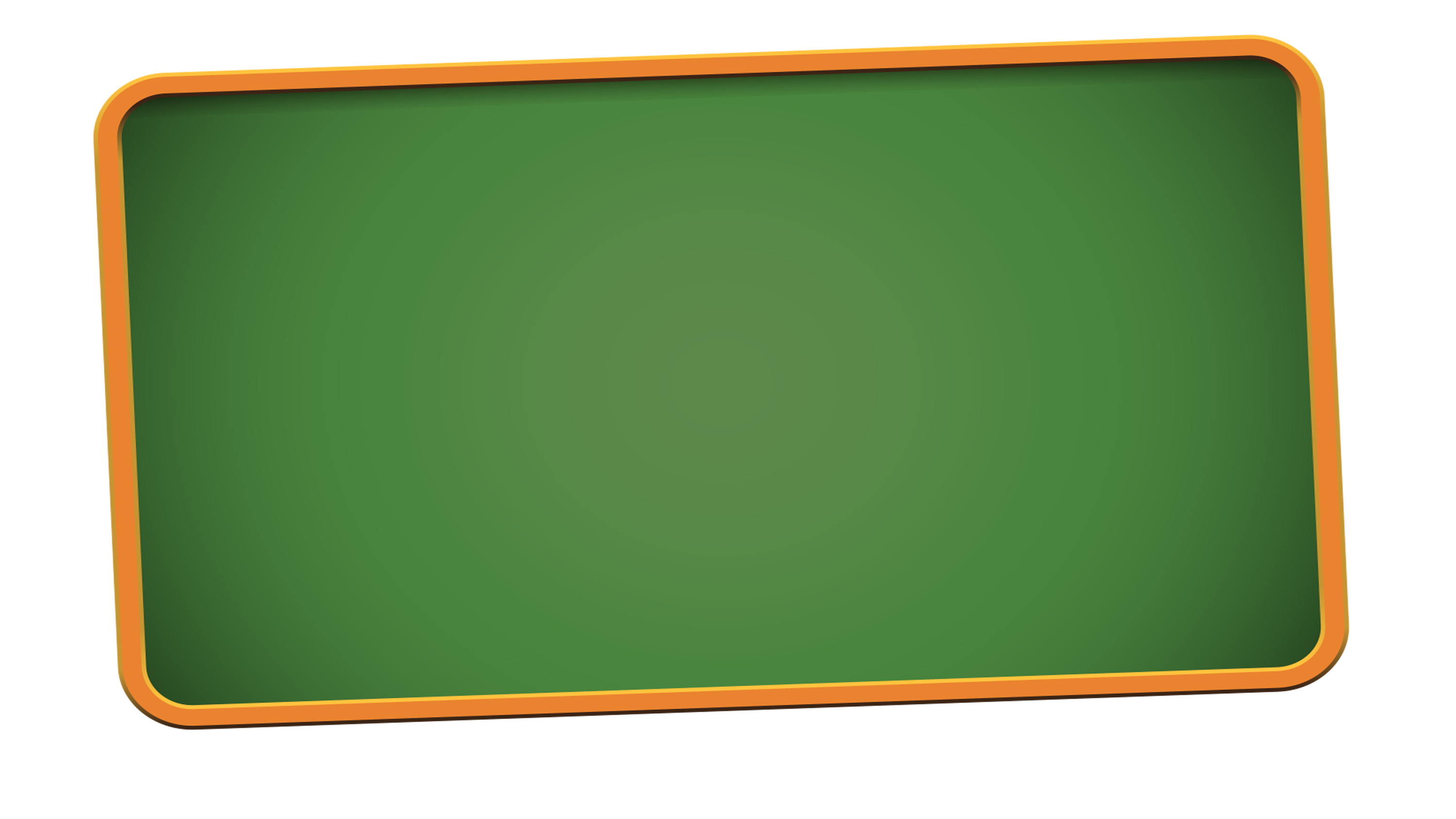 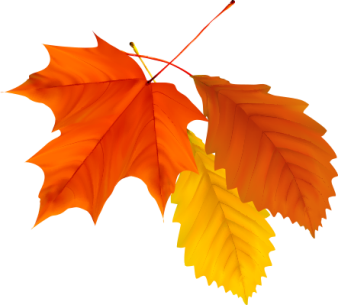 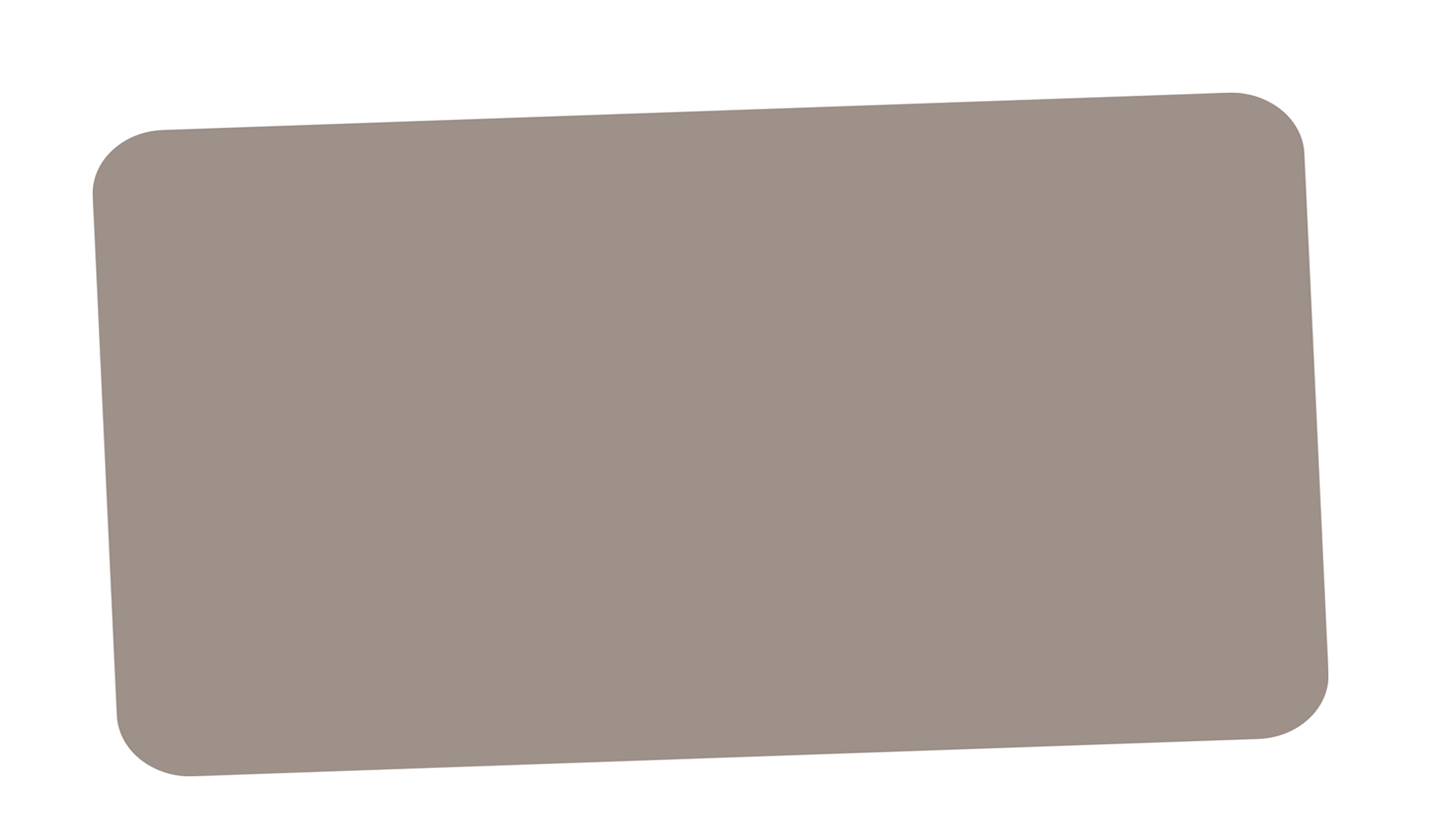 Bài 32: on   ôn   ơn
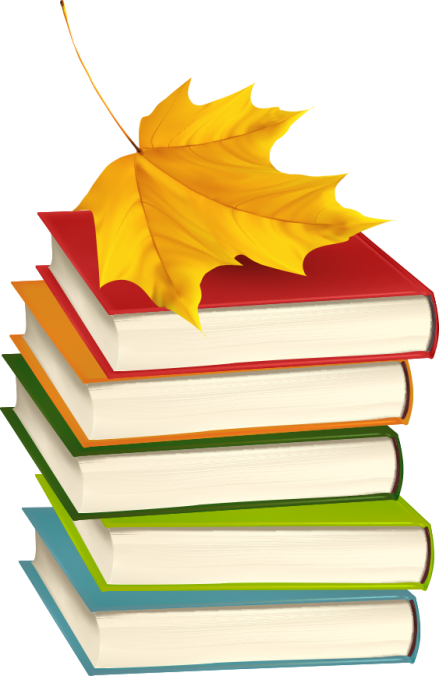 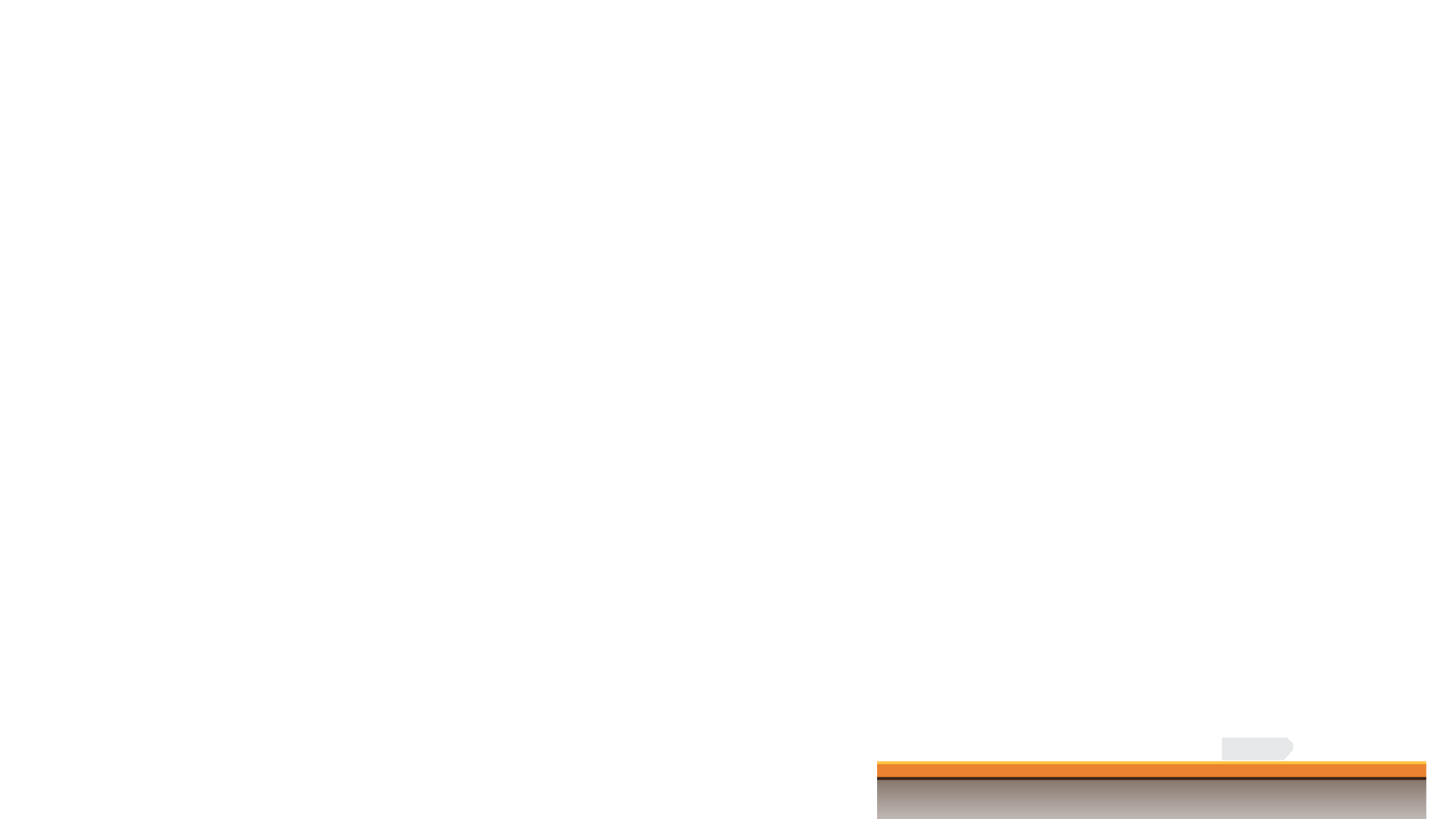 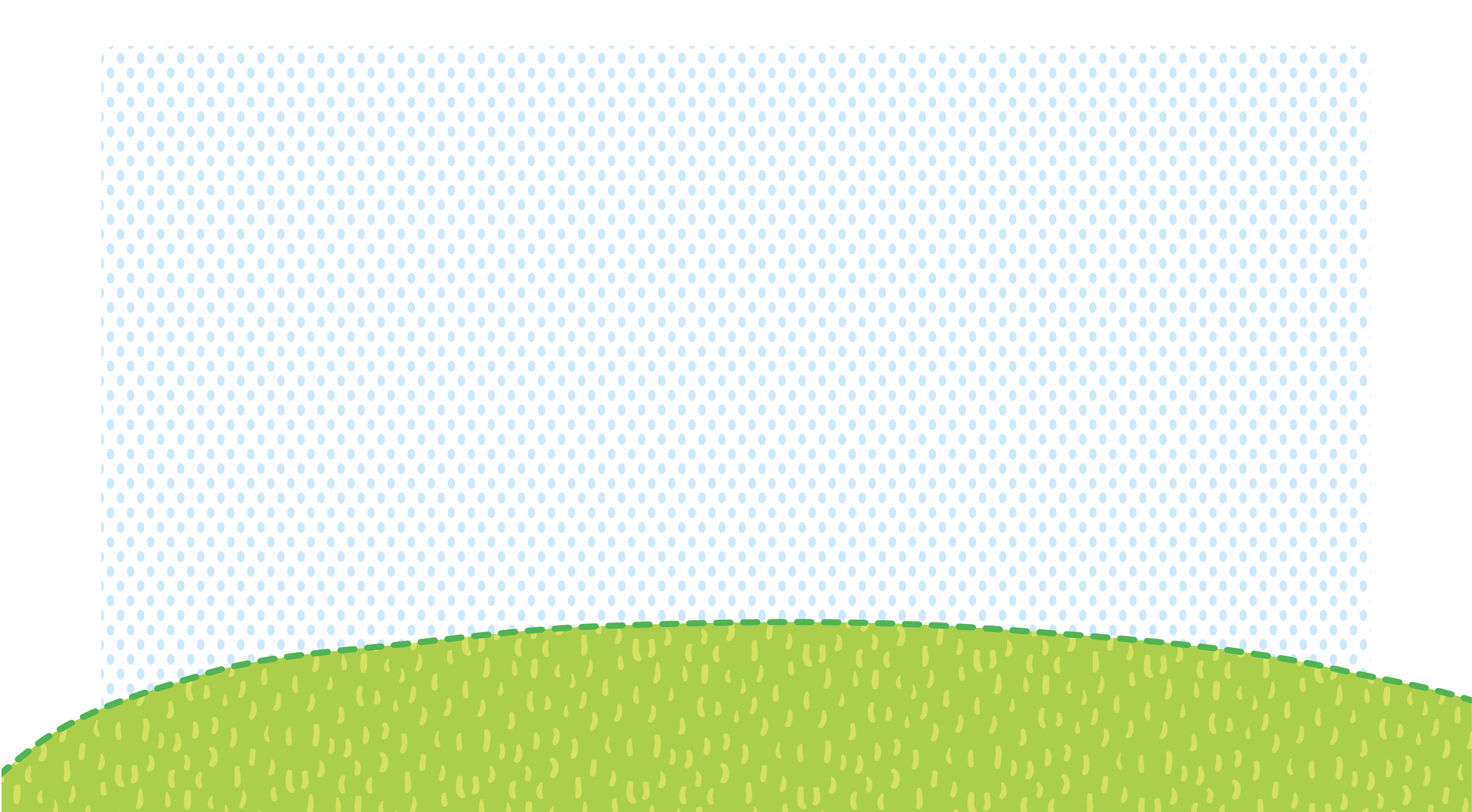 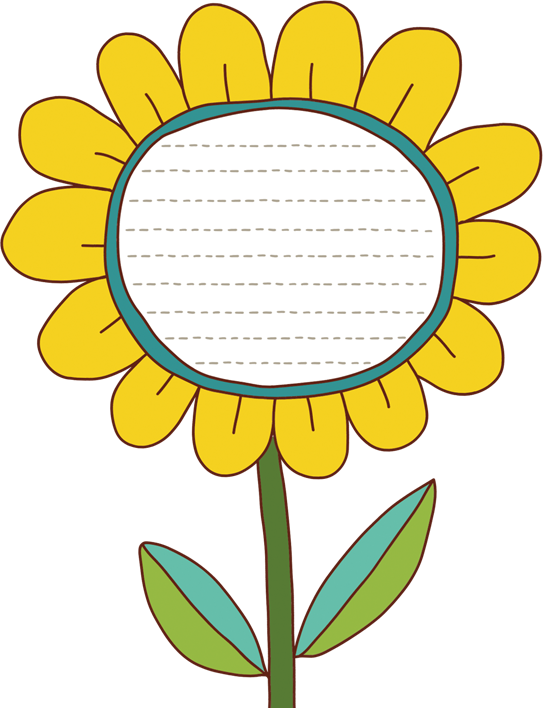 Tiết 1
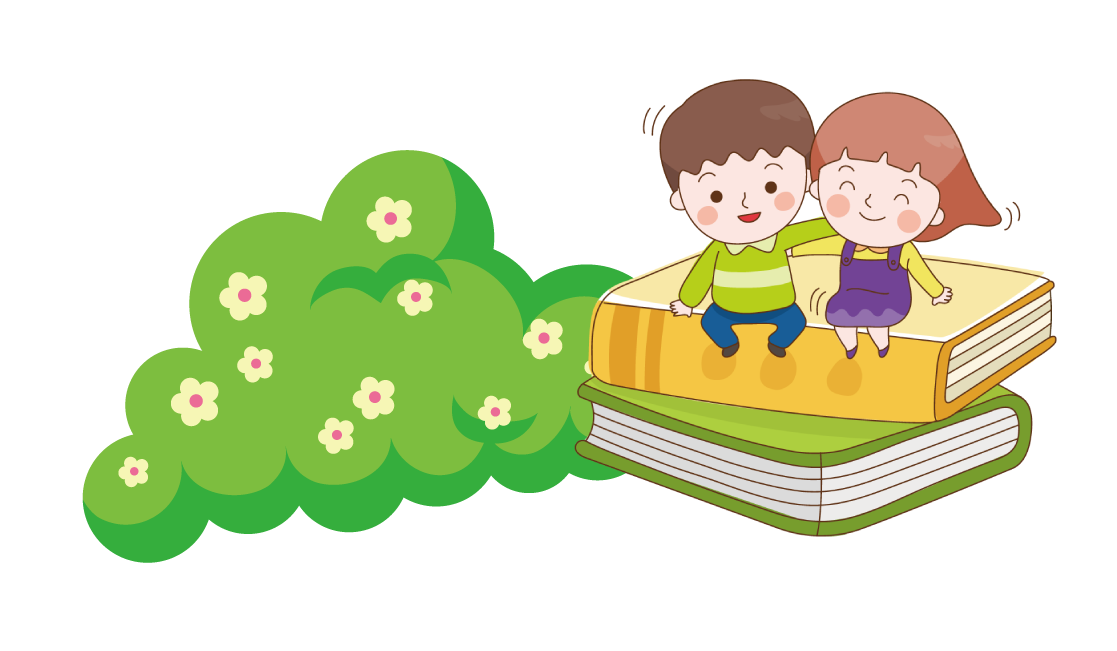 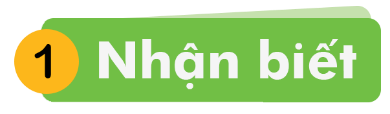 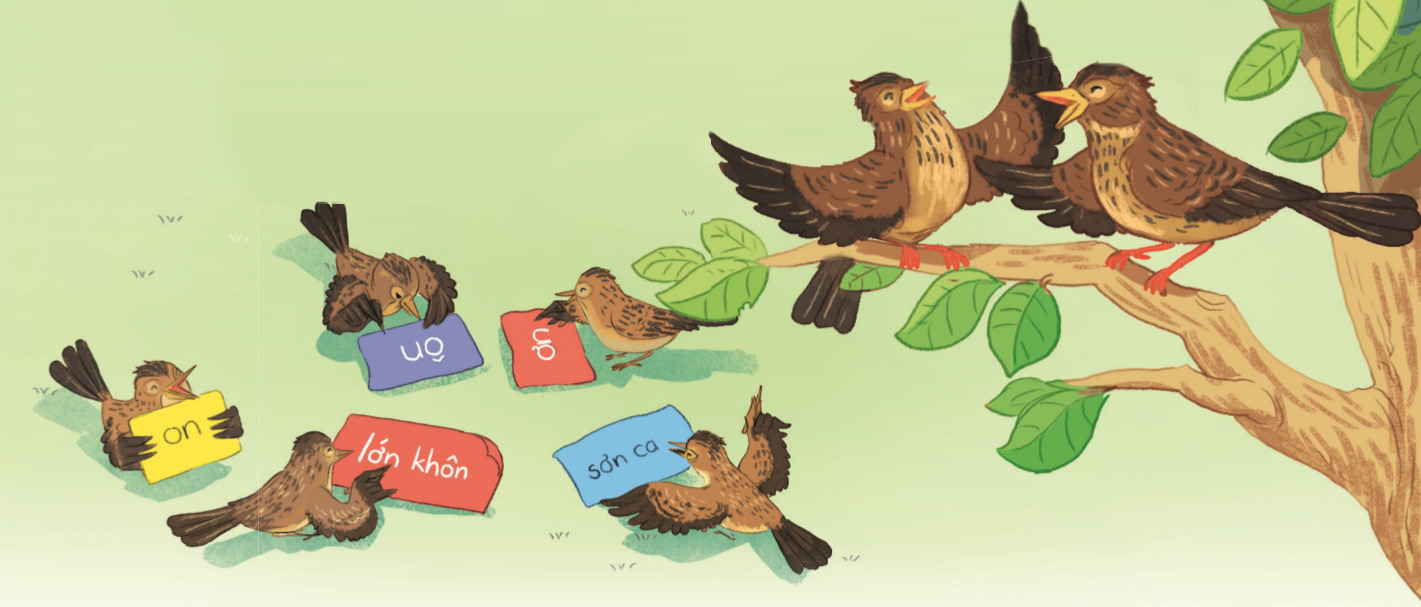 Sơn ca véo von: Mẹ ơi, con đã lớn
Sơn ca véo von: Mẹ ơi, con đã lớn khôn.
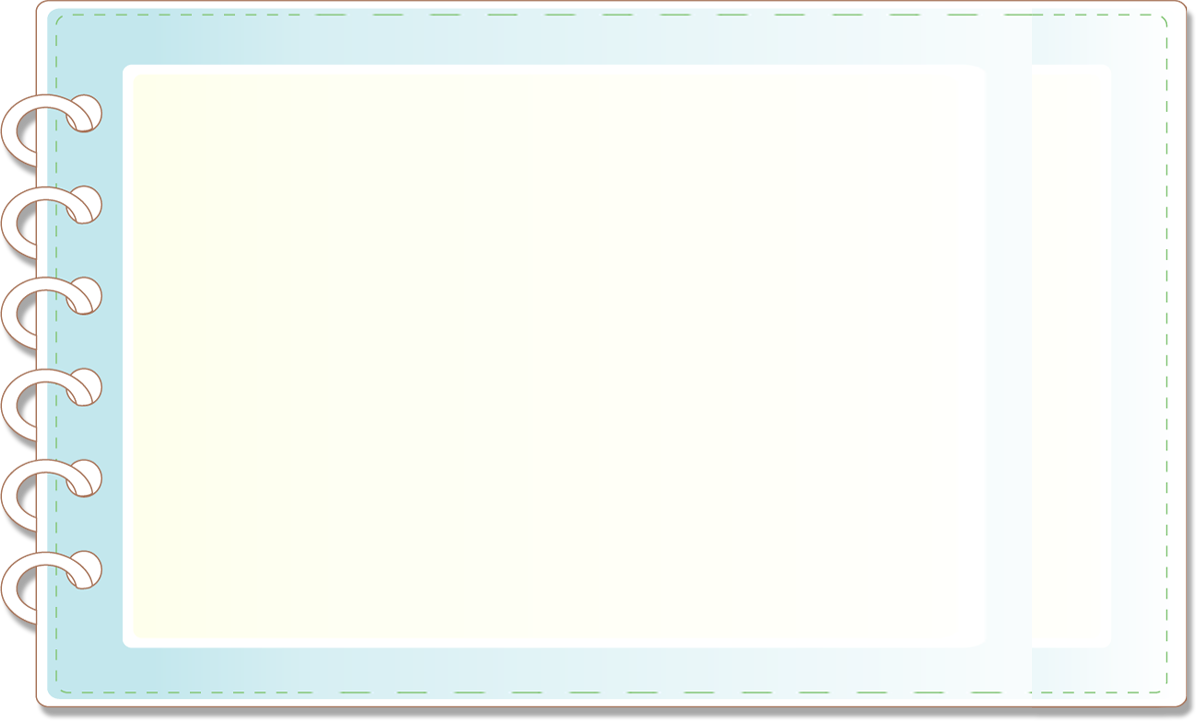 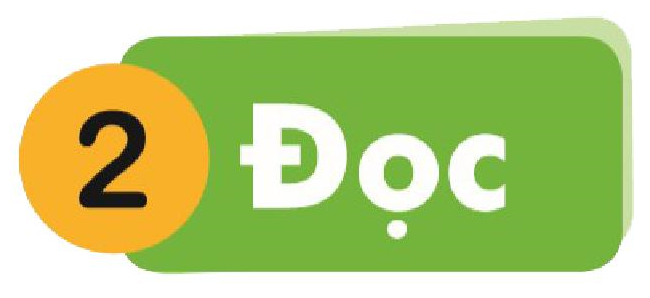 on
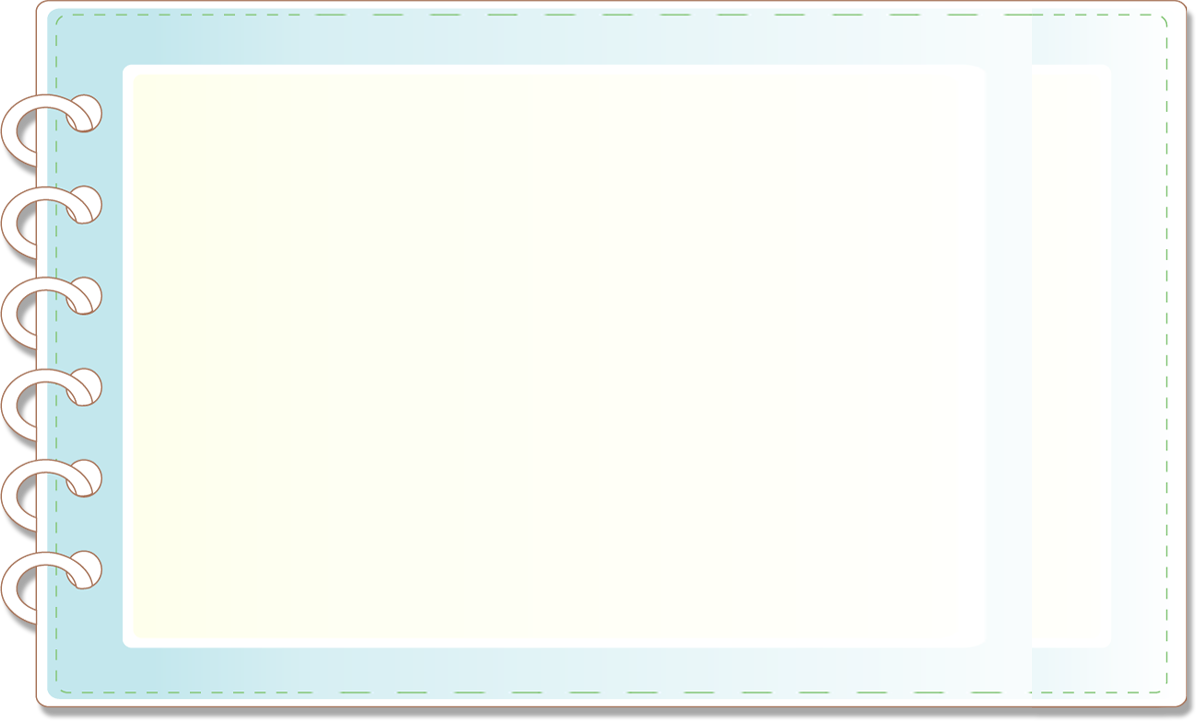 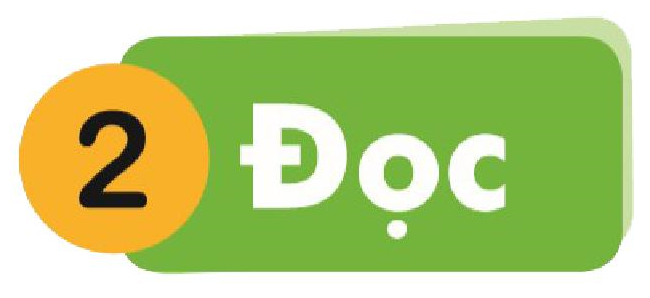 ôn
[Speaker Notes: Design by: Hương Thảo]
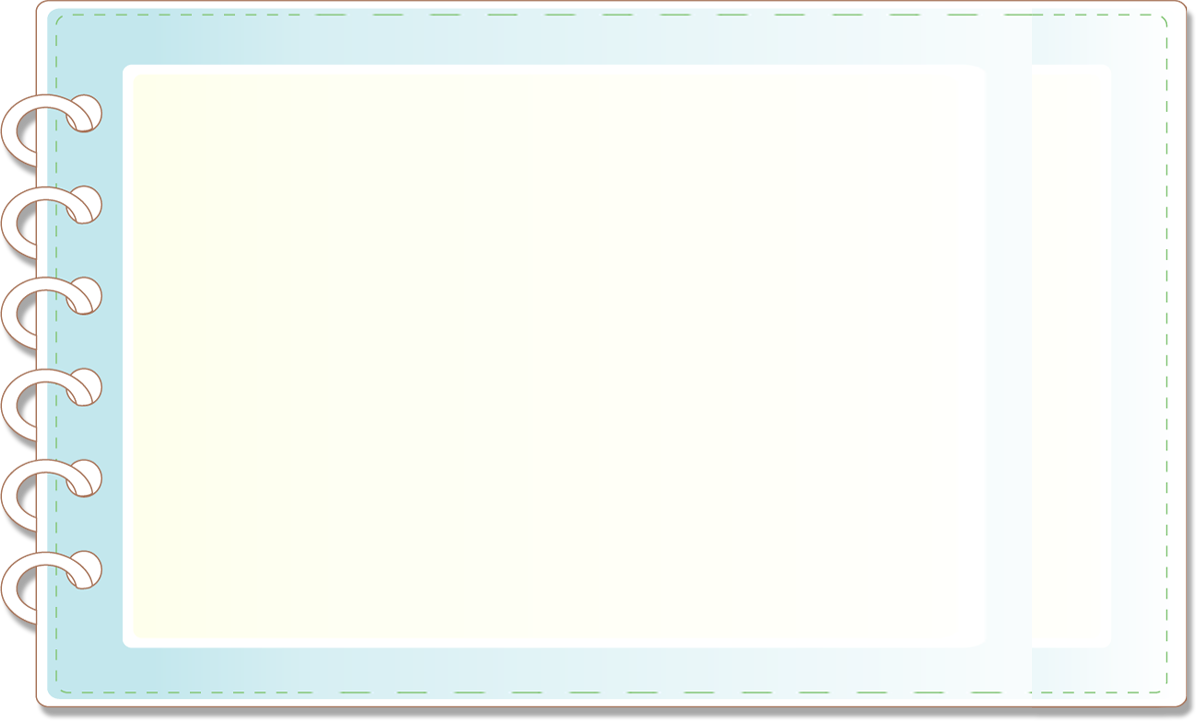 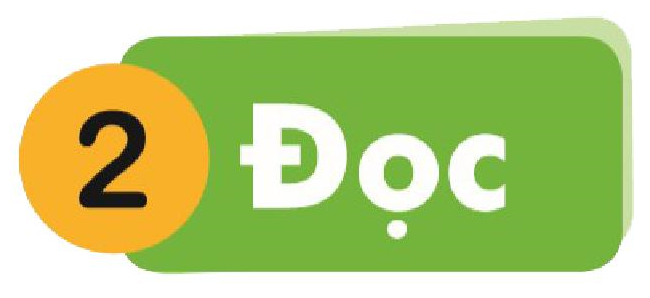 ơn
[Speaker Notes: Design by: Hương Thảo]
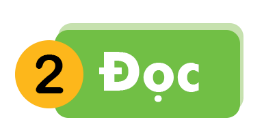 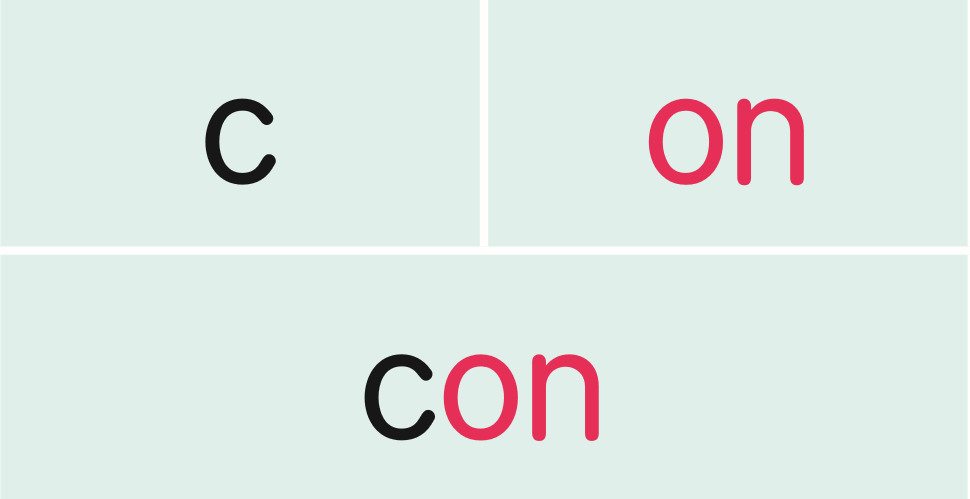 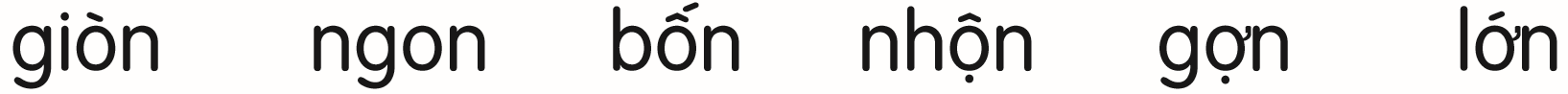 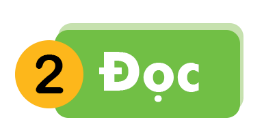 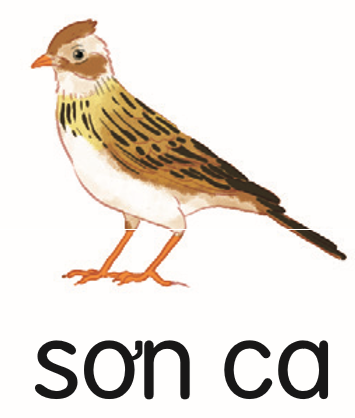 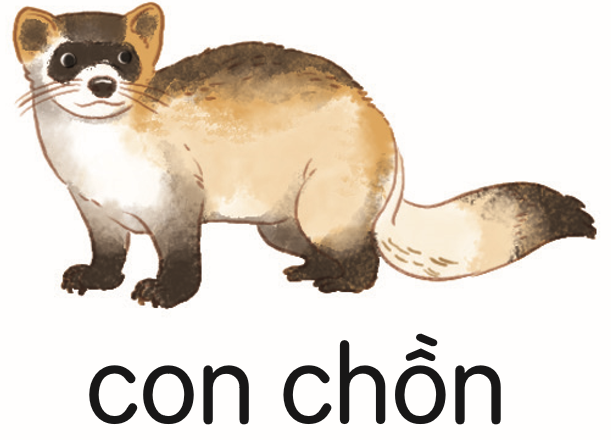 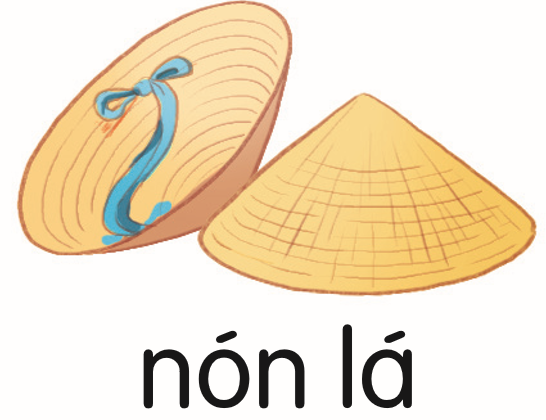 Viết bảng
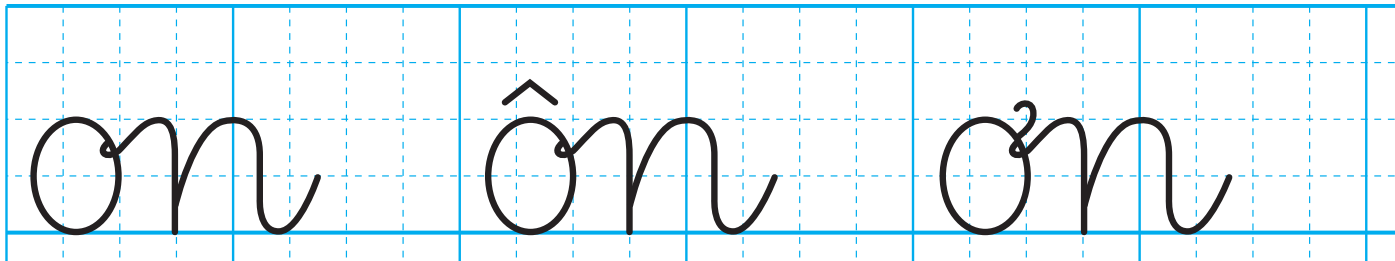 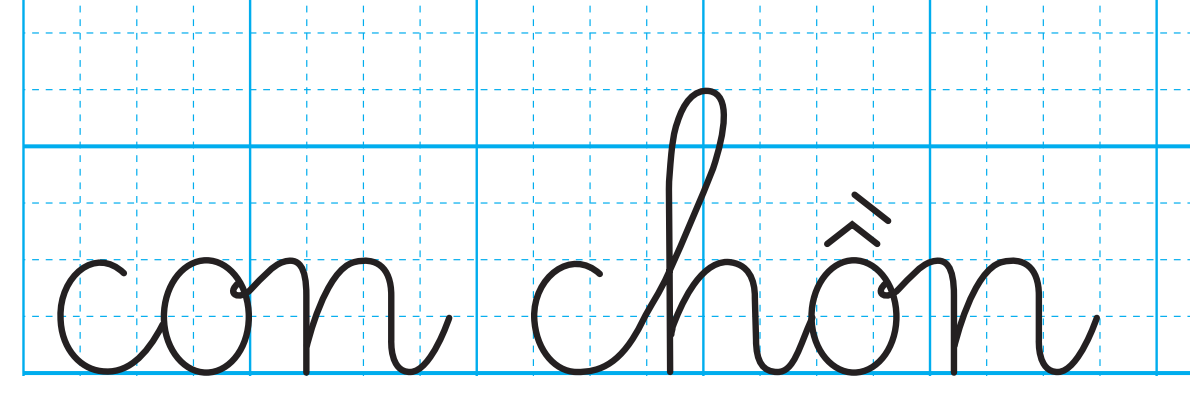 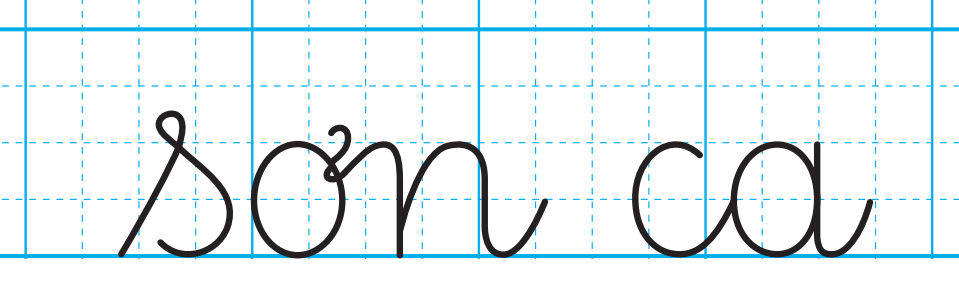 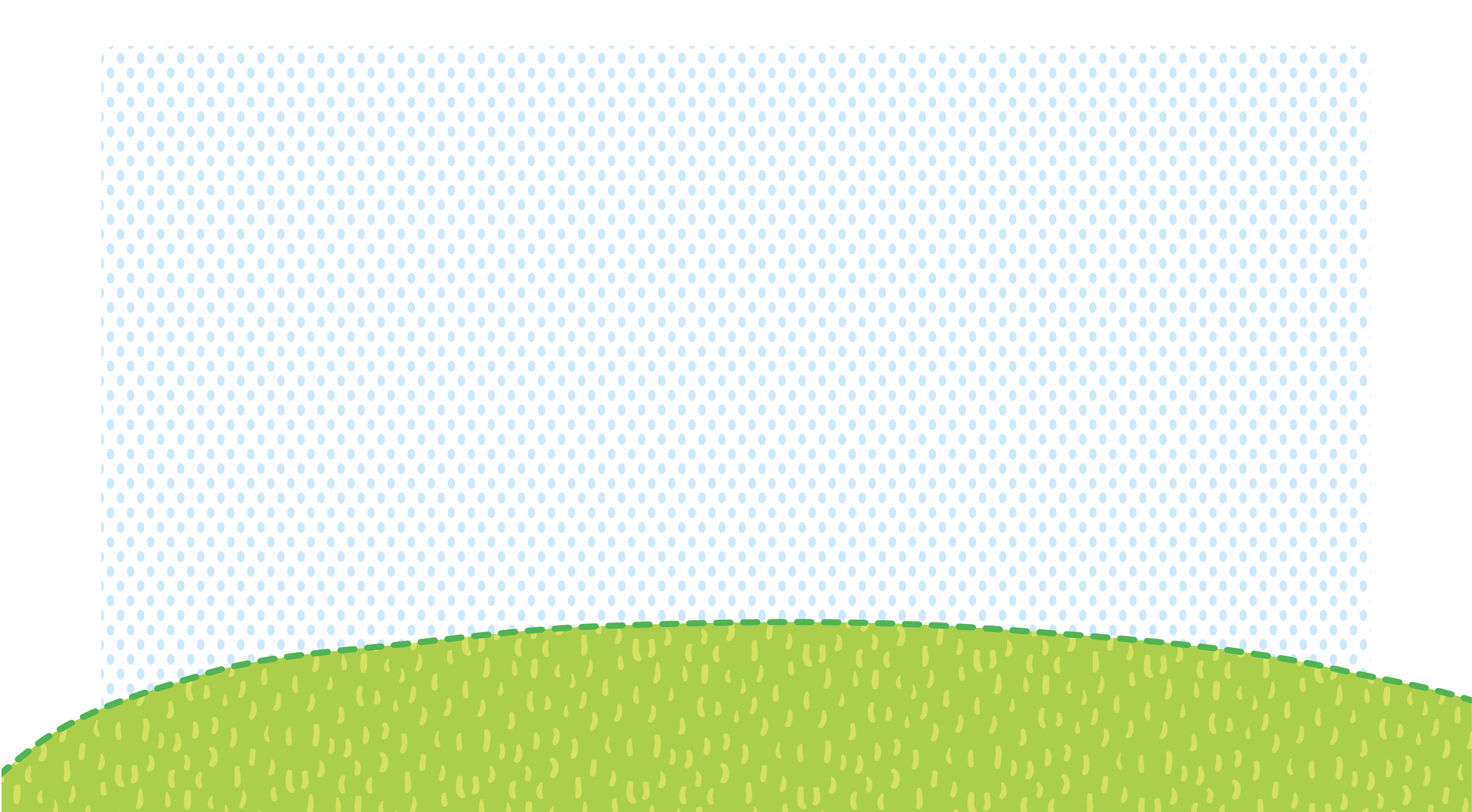 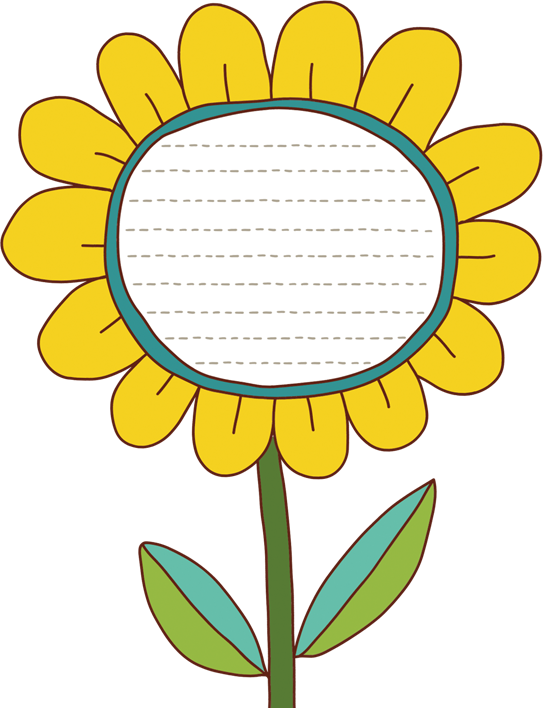 Tiết 2
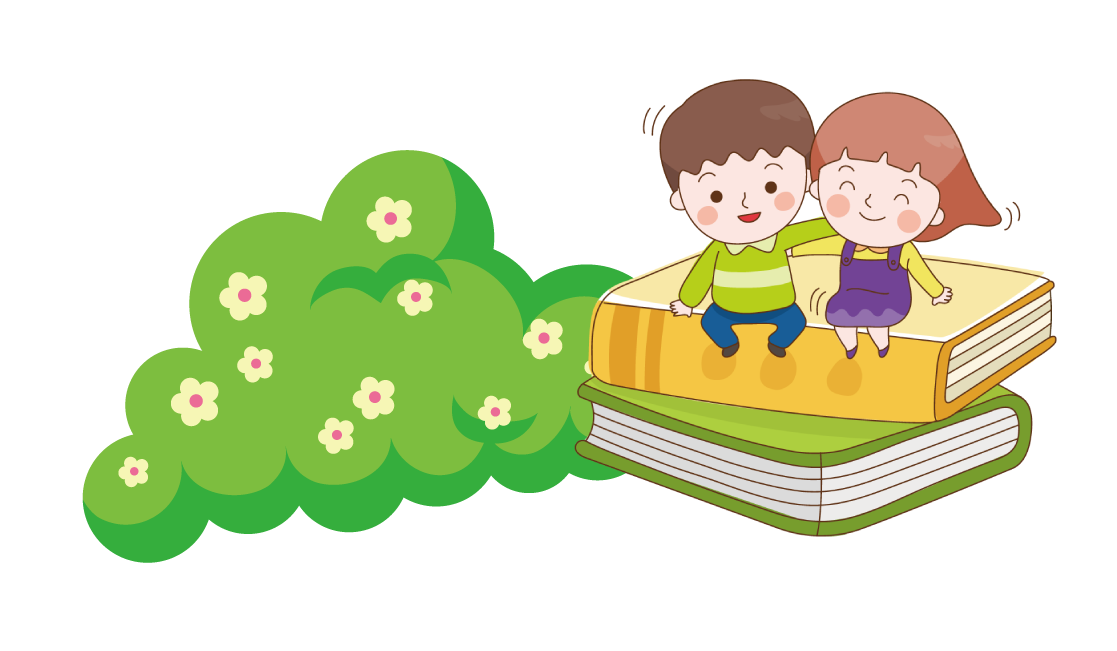 Tập viết
3
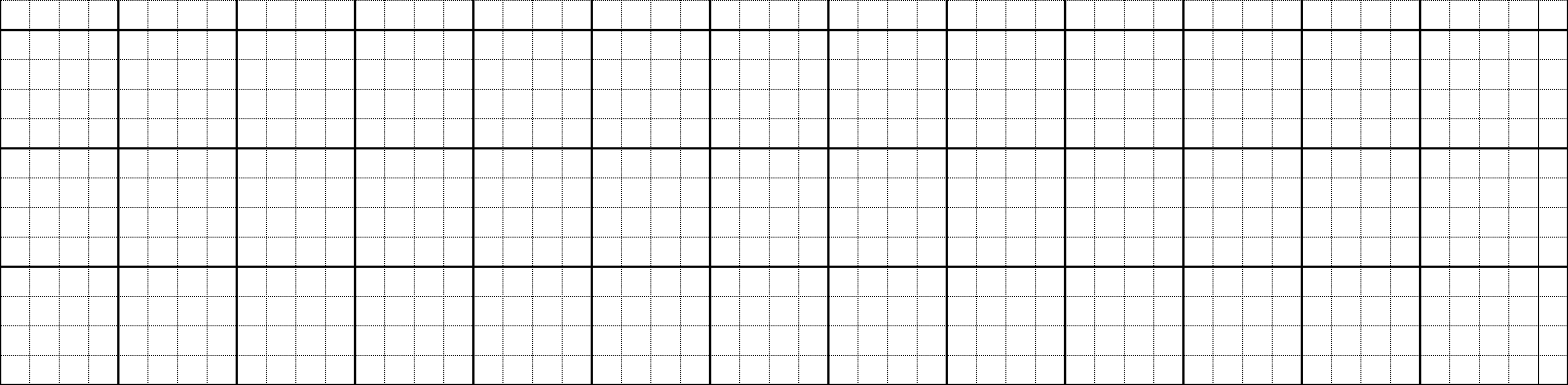 ơn
on
ôn
sơn ca
con chồn
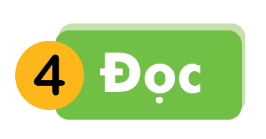 Bốn chú lợn con
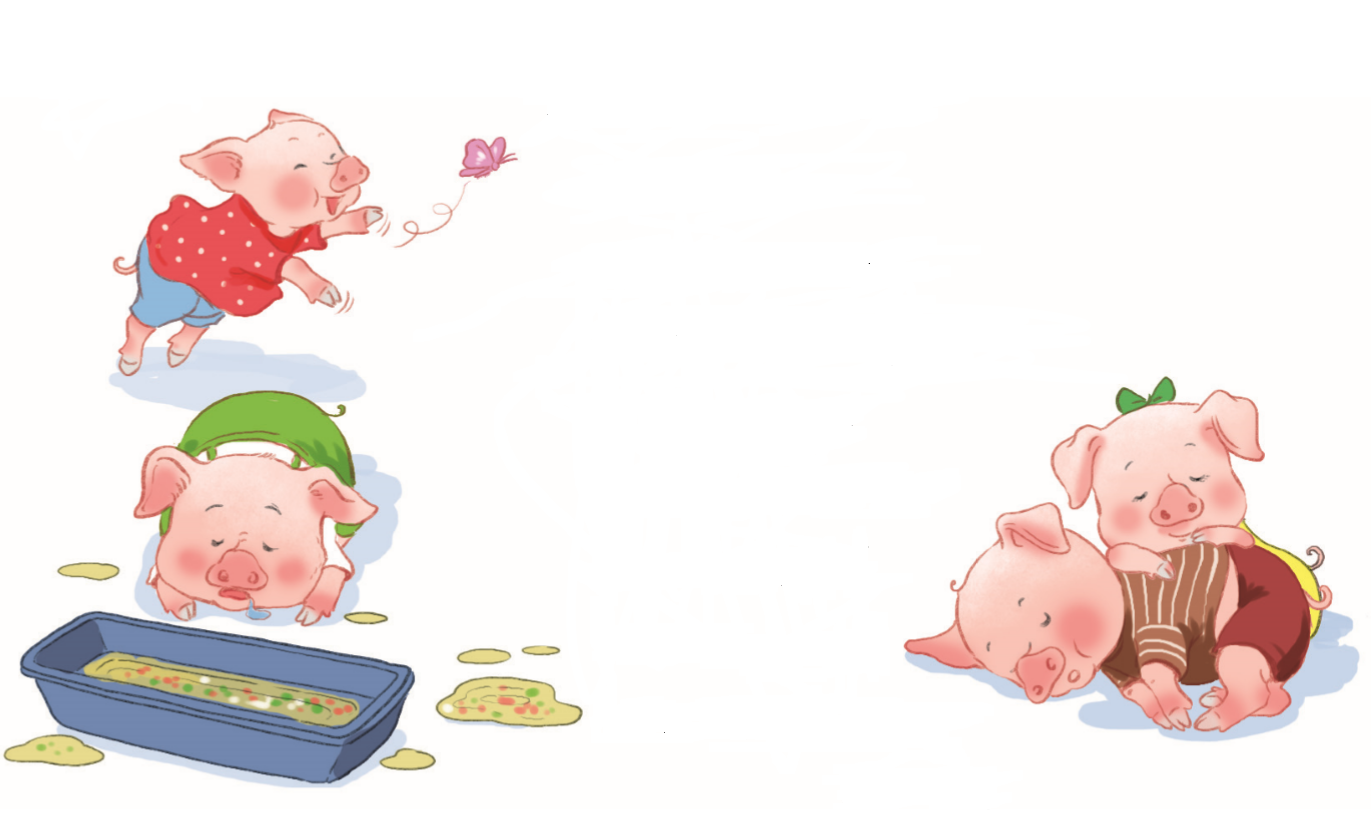 Ve vẻ vè ve
Vè bốn chú lợn
Nhởn nhơ nô giỡn
Ăn ngủ vô tư.
Hẳn họ nhà “Trư”
Là to tròn thế.
Ve vè nghe kể
Bốn chú lợn con.
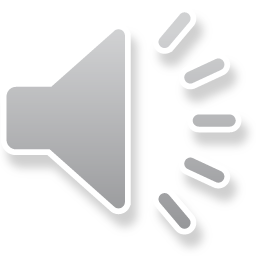 (Tiến Việt)
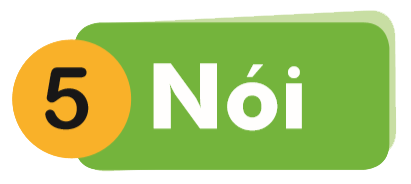 Rừng xanh vui nhộn
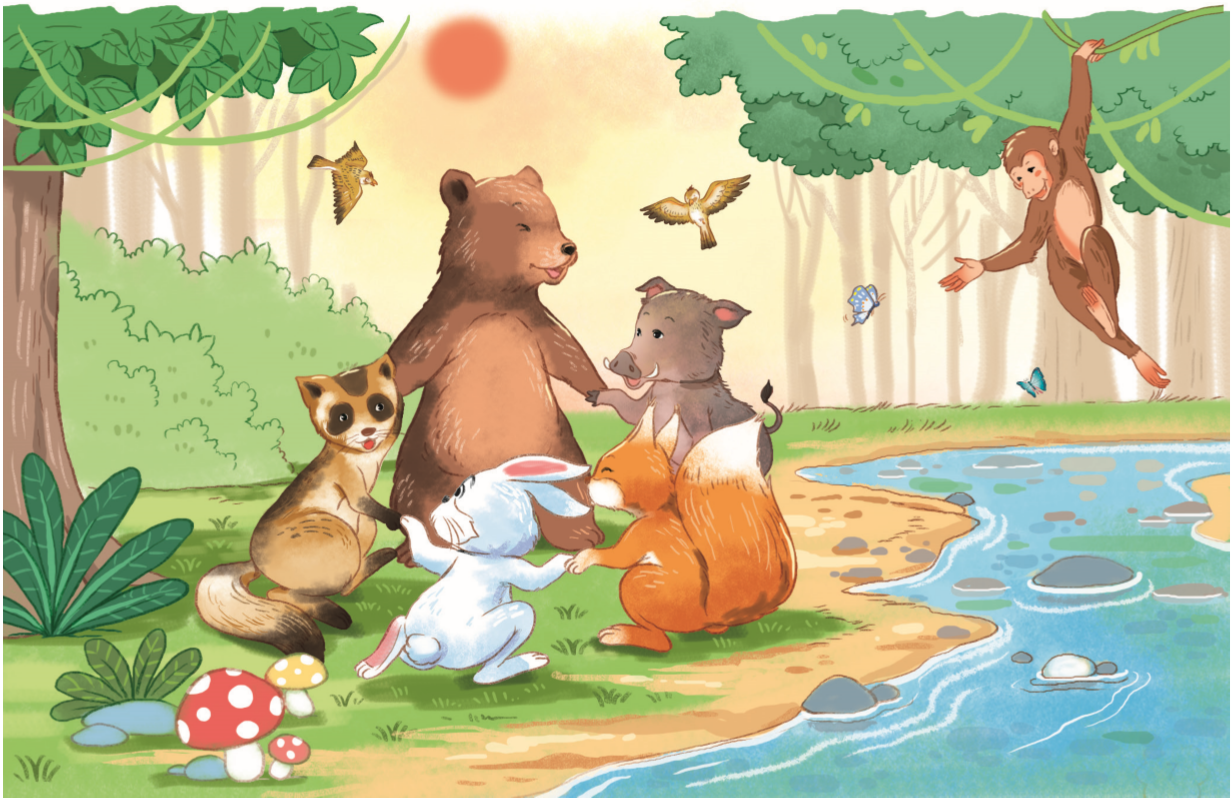 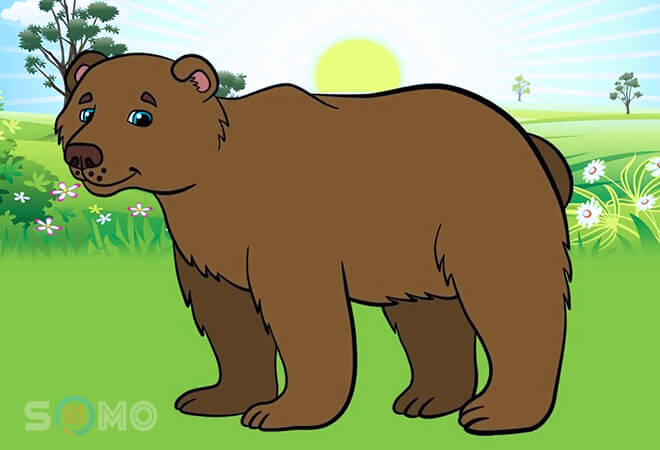 Con gấu
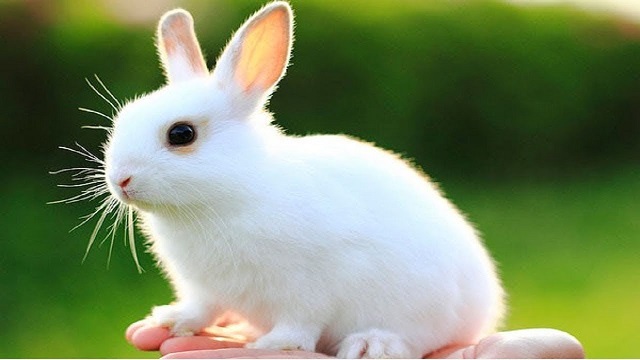 Con thỏ
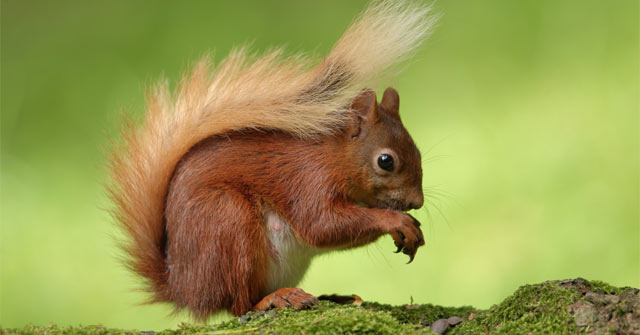 Con sóc
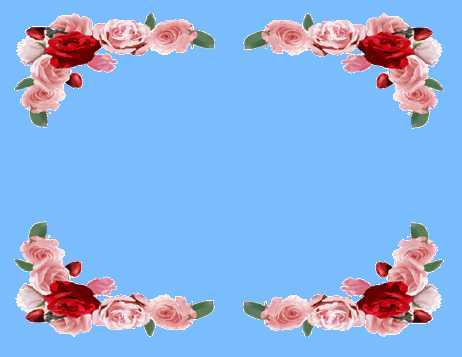 Củng cố
Vừa rồi các con học vần gì?